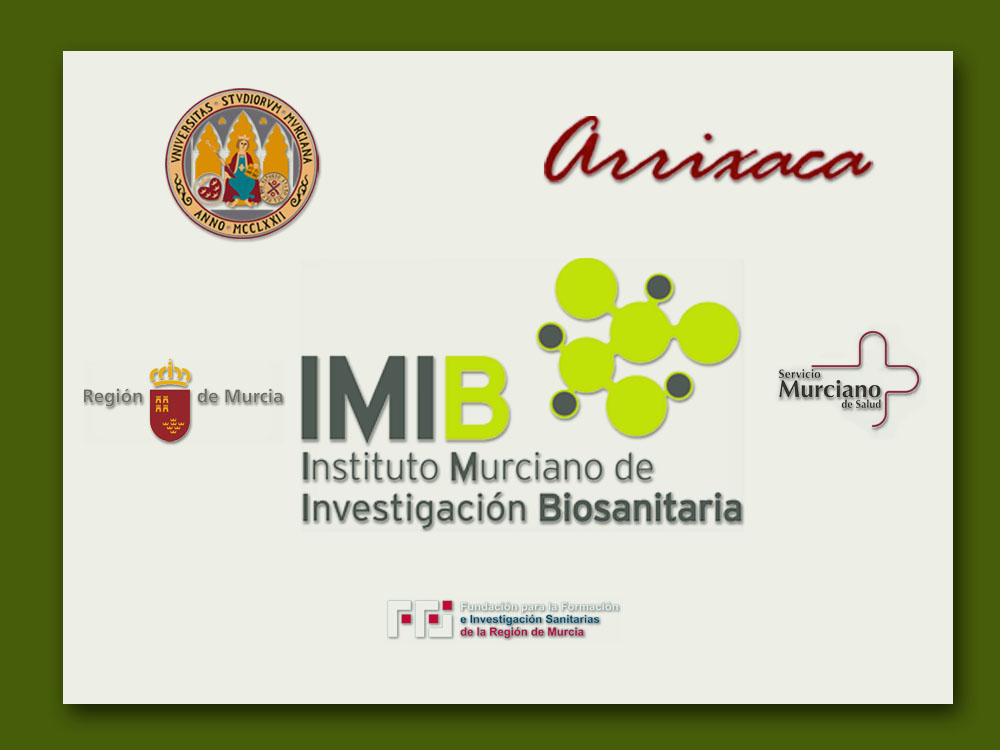 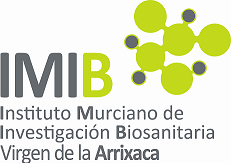 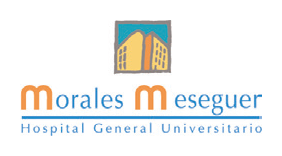 ÁREA 2
ÁREA 3
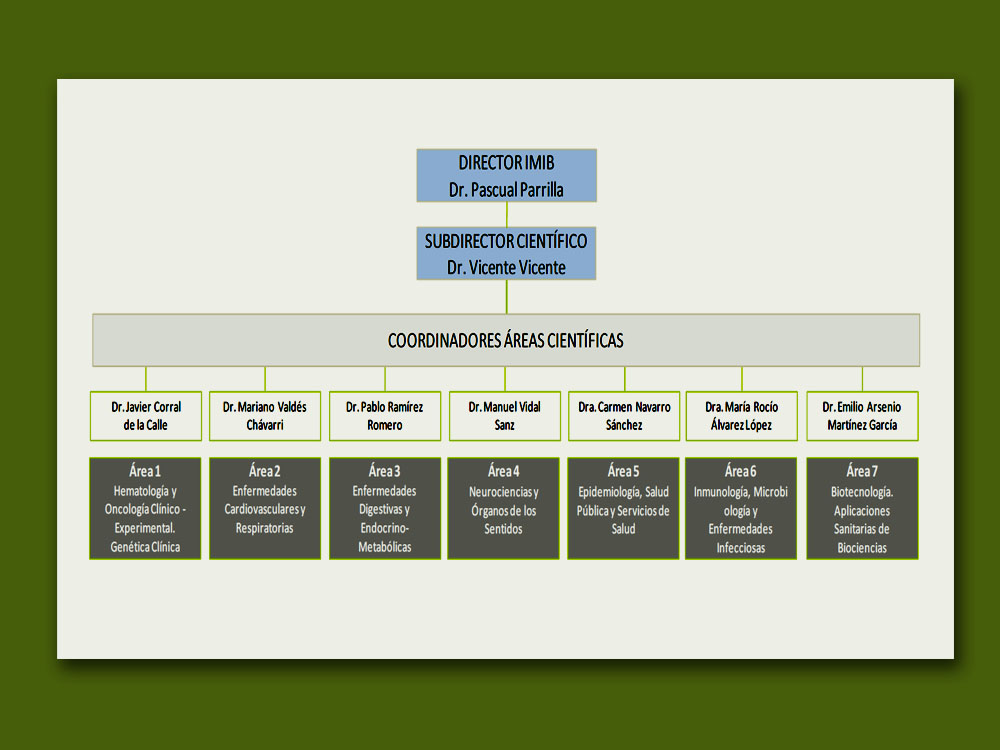 DIRECTOR IMIB
Dr. Pascual Parrilla
SUBDIRECTOR CIENTÍFICO Dr. Pablo Pelegrín
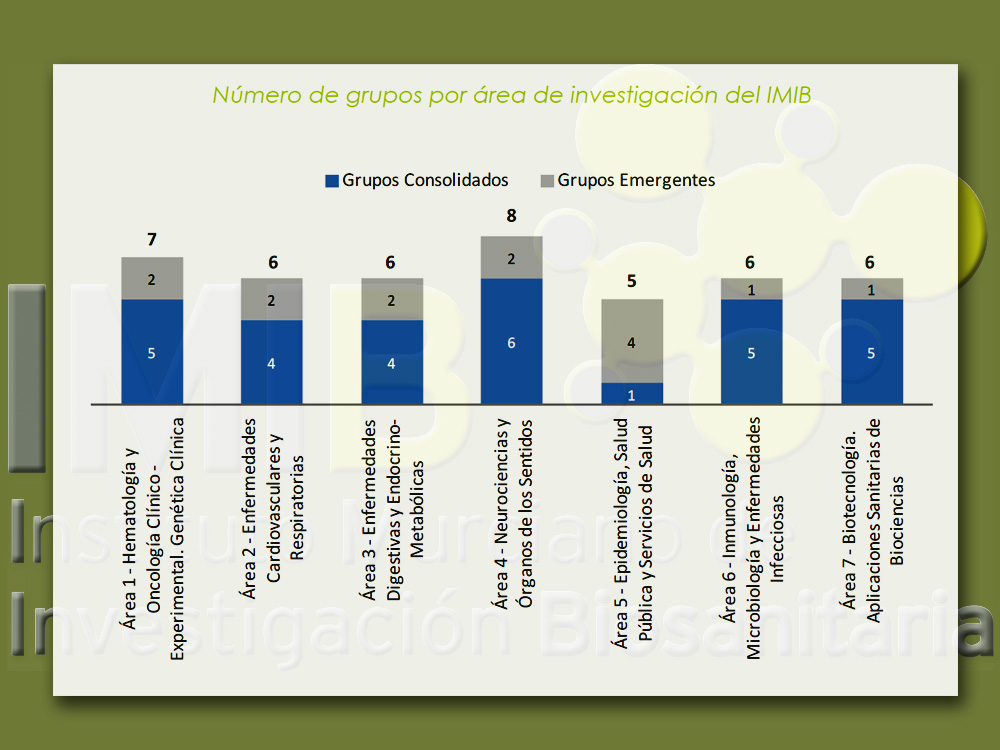 DISTRIBUCIÓN DEL PERSONAL INVESTIGADOR DEL ÁREA 2 
DEL IMIB POR CATEGORÍA PROFESIONAL. Nº: 106
7,6%
9,4%
24,5%
58,5%
DISTRIBUCIÓN IPS DEL ÁREA 2 POR CENTRO DE
TRABAJO, INCLUIDOS LOS PROFESIONALES
CON DOBLE VINCULACIÓN  (N=5)
11,6%
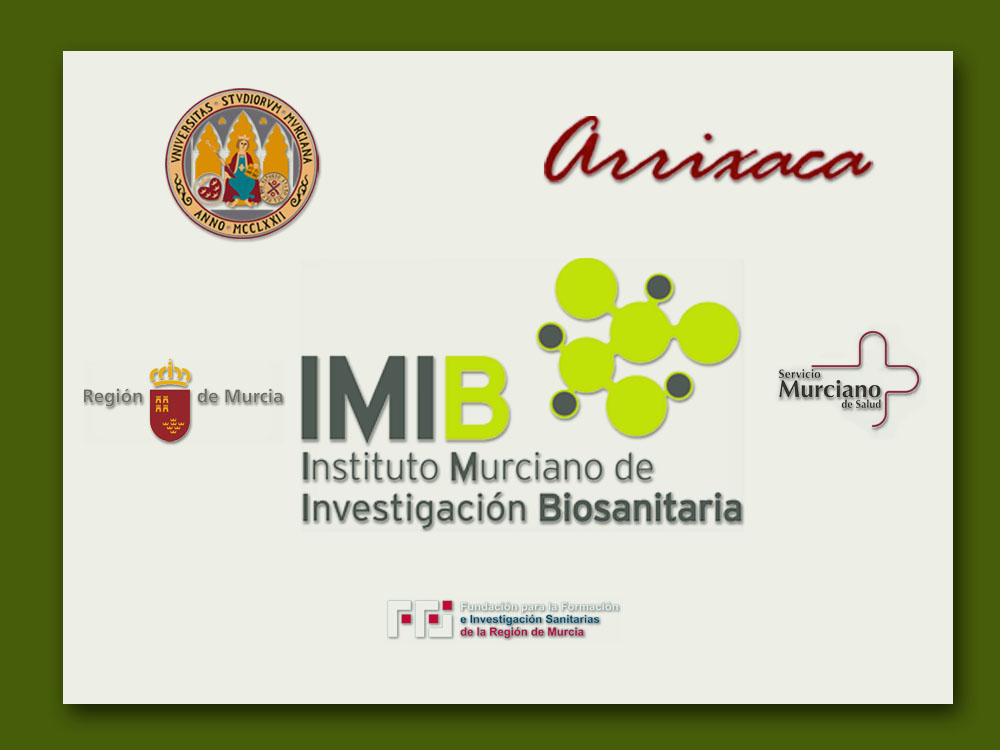 46,1%
34,6%
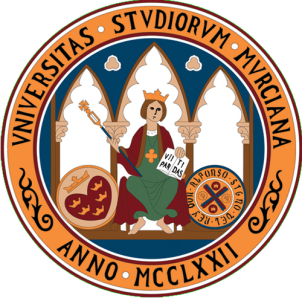 7,7%
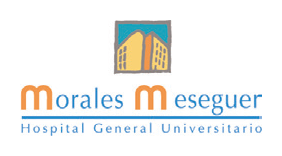 DISTRIBUCIÓN DEL NÚMERO DE PUBLICACIONES DEL ÁREA 2 DEL IMIB (2009-2015)
Q1:15
Q1:9
Q1:19
Q1:13
Q1:20
Q1:26
Q1:29
Q1:131
Q1:23
Q1:20
Q1:26
Q1:25
Q1:36
Q1:39
Q1:46
Q1:215
EVOLUCIÓN DEL FACTOR DE IMPACTO DEL ÁREA 2 DEL IMIB (2009-2015)
TOTAL FACTOR IMPACTO ACUMULADO IMIB (2010-2015) : 7674,561
ARTICULOS PUBLICADOS ASIMILADOS A OTROS GRUPOS
52 ARTICULOS  Y 221,741 FE FI
LECTURA DE TESIS DOCTORALES DEL ÁREA 2 DEL IMIB (2009-2015)
DISTRIBUCIÓN DE PROYECTOS DE INVESTIGACIÓN POR ÁMBITO GEOGRÁFICO DEL ÁREA 2 DEL IMIB (2010-2015) (N=228)
Proyectos Área 2 (2009-2015): 228 proyectos (cuantía total: 8.119.817,169€; media de 35.613,23€ por proyecto).
Proyectos pertenecientes a Cardiología Clínica y Experimental (2009-2010): 171 (75% del total del proyecto del Área 2) (cuantía total: 5.642.721,027€)